Kiegészítő Diák
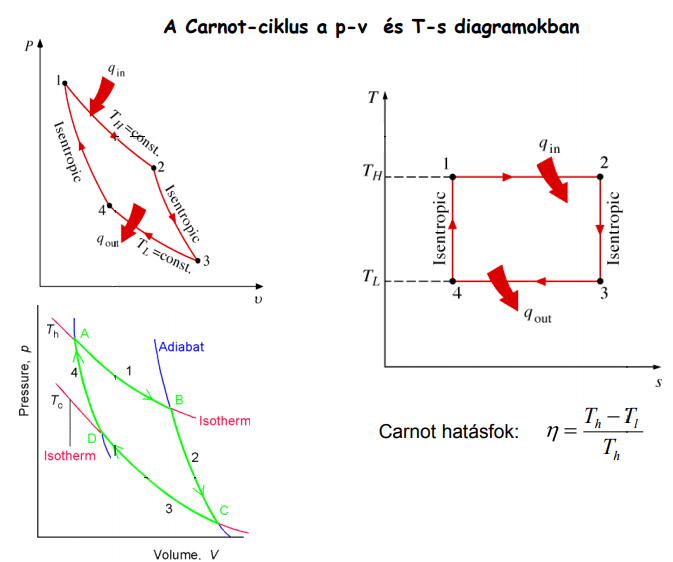 Carnot ciklus
Rankine Ciklus
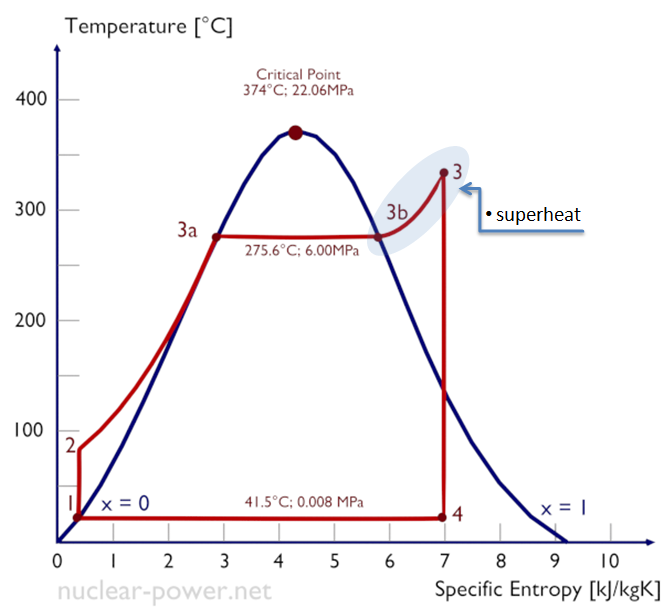 Rankine ciklus hatásfok növelési lehetőségei
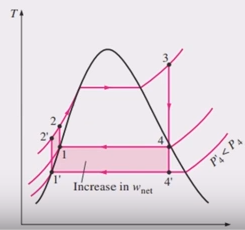 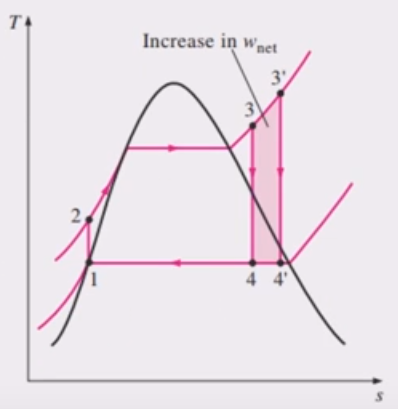 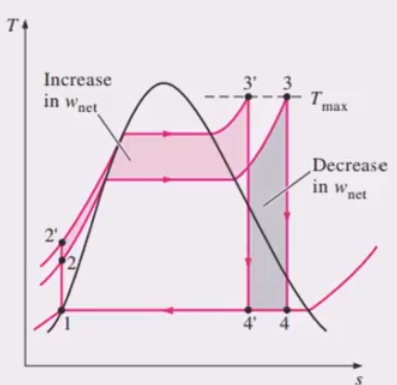 Kondenzátornyomás csökkentés
Gőzhőmérséklet növelés
Gőz újrahevítés ( az ábrán frissgőz nyomásnöveléssel )
Rankine ciklus hatásfok növelési lehetőségei
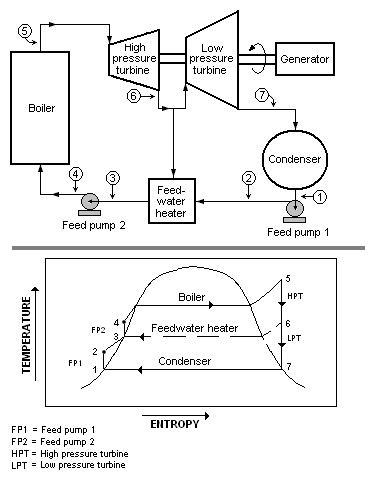 Csapolt gőzzel tápvíz előmelegítés
Hőszivattyú
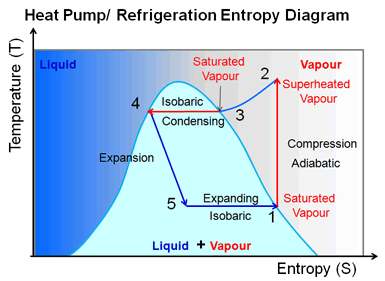 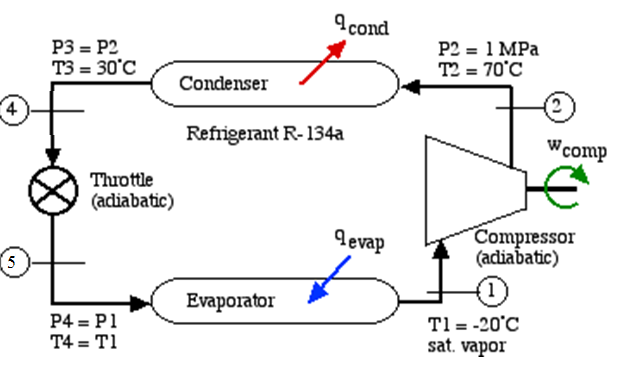 Kalina Ciklus
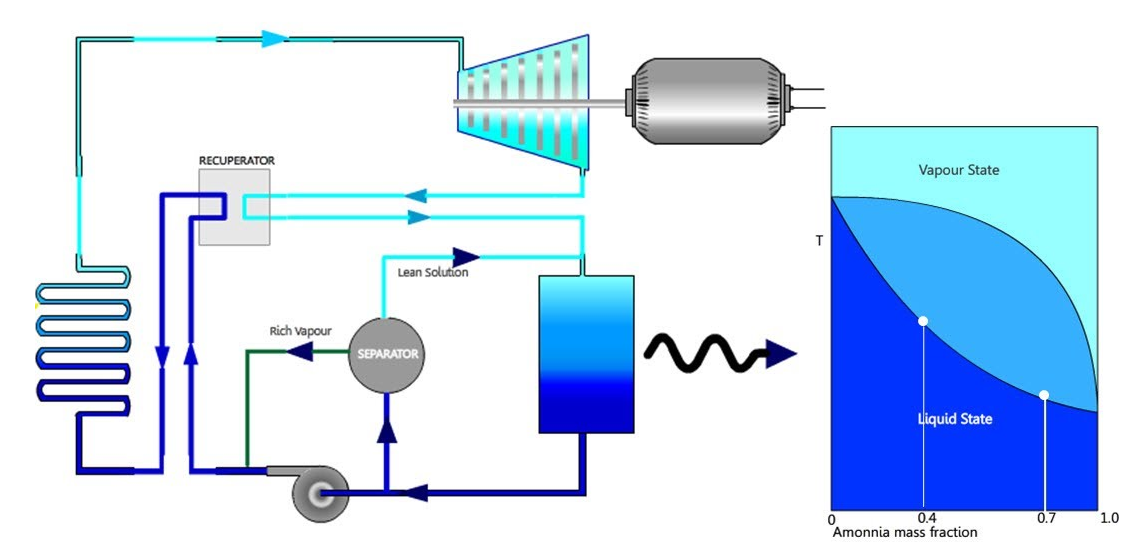